Spring Term 2021
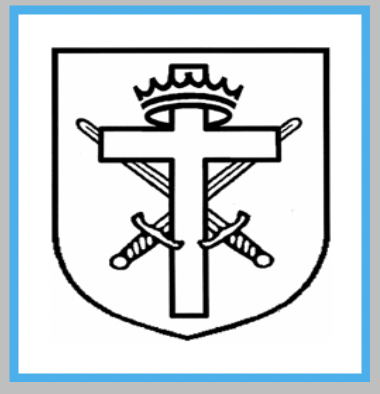 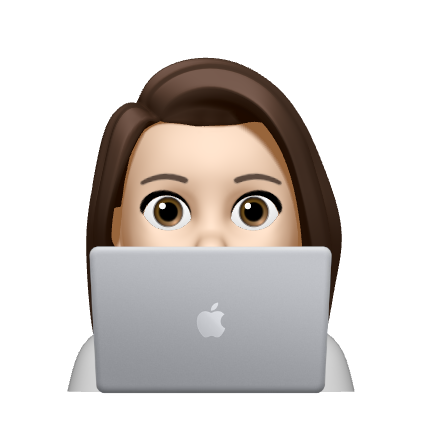 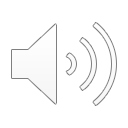 St Paul’s and All Hallows’ Infant and Junior schools
Restrictions
Overall case rate for Haringey is 784.7 per100,000 and is higher than the London average of 751.7
During the holiday 7 staff cases and 2 staff isolating
Moving to remote learning
Open to some pupils
Reviewed by 18th January 2021
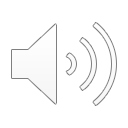 The school is open for…
From Monday 4th January school is open for

Children of parents who are critical workers
Children who are considered vulnerable and their siblings
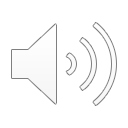 Remote learning
Different to 1st Lockdown
Mix of recorded and independent activities
Google Classroom
Purple Mash
Timetables to follow
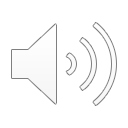 School provision
This is not the same as March
Bubbles
Same school day/ times
TAs Cover
Teachers- remote learning feedback
EYFS- activity based
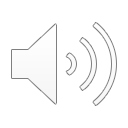 Critical worker (gov.uk)
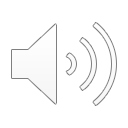 https://www.gov.uk/government/publications/coronavirus-covid-19-maintaining-educational-provision
Vulnerable
EHCP
Moving towards an EHCP
Looked-After
Adopted/ Special Guardian
Social Worker

Others invited by the school

Siblings
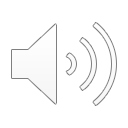 Free school meals
Eligible for FSM
NOT universal infant meals
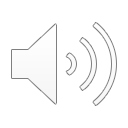 Next steps…
We will contact you to invite your child to take up a school place.



Email for any questions you may have:
office@spahschool.co.uk
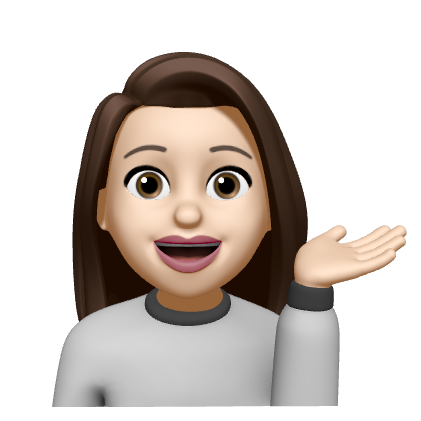 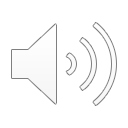